AAA Director Orientation
May 23, 2024
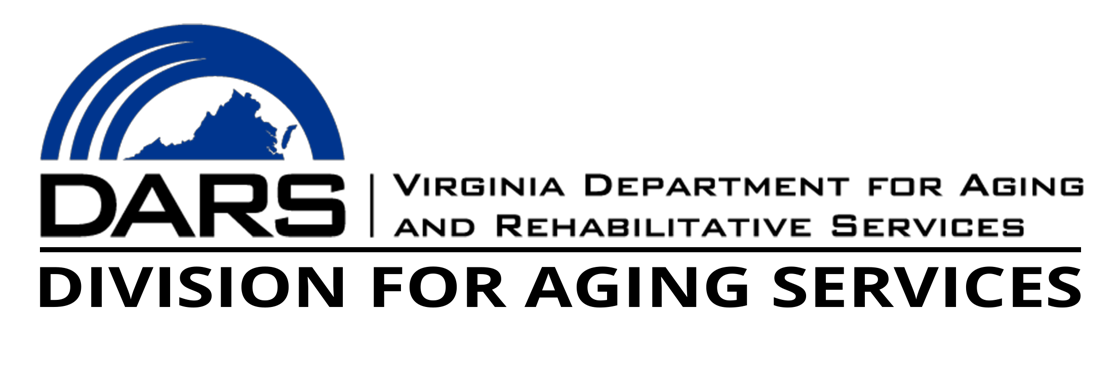 The Division for Aging Services within the Department for Aging and Rehabilitative Services, in collaboration with community partners, provides and advocates for resources and services that improve the lives of older Virginians to live independently longer and participate fully in their communities.
Older Americans Act & Organizational Structure
Older Americans Act Overview
1965 Great Society Legislation
Establishes the Administration on Aging (AoA), State Units on Aging (SUAs), and Area Agencies on Aging (AAAs)
OAA has been reauthorized 18 times
Federal mechanism for aging grants
Requires DARS and the AAAs to advocate for older adults
President Johnson signing the OAA in 1965.
U.S. Department of Health and Human Services
Admin for Community Living/ Administration on Aging
Tribal Grantees
(282)
State Units on Aging (56)
Area Agencies on Aging (618)
Local Service Provider Organizations
CONSUMERS
CONSUMERS
CONSUMERS
Older Americans Act (OAA)
Title III:  State and Community Programs
Part B:  Support Services & Senior Centers
Community-Based Services and In-Home Services:  adult day care, checking (reassuring contact), chore, homemaker, personal care, residential repair and renovation.
Access Services:  care coordination, information and assistance, transportation.

Part C:  Nutrition / Meals
Subpart 1:  Congregate (Group)
Subpart 2:  Home Delivered

Part D:  Disease Prevention and Health Promotion

Part E:  National Family Caregiver Support Program
Part A:
Defines the Purpose
Maximize Independence and Dignity
Remove Individual and Social Barriers
Continuum of Care
Managed In-home and Community-Based Services

State Units on Aging (SUAs)
Develop and Administer State Aging Plan
Advocate for Older Individuals
Designate Area Agencies on Aging (AAAs)
Establish Policies, Procedures, Service Standards
Provide Technical Assistance

Area Agencies on Aging (AAAs)
Develop and Administrator Local Aging Plan
Establish Advisory Council
Provide Services
Establish Focal Points to Provide Services
Facilitate Coordination of Community Services
State Units on Aging
SUAs are designated under 42 U.S.C § 3025(a)(1) 
This law requires states to designate an agency to:
Develop and administer a state plan on aging; 
Be primarily responsible for planning, policy development, administration, etc. of state activities as it pertains to aging;
Serve as an advocate for older individuals and provide technical assistance to any agency, organization, etc. representing the needs of older individuals; and
Divide the State into distinct planning and service areas (PSAs).
In the Commonwealth of Virginia, DARS serves as the SUA 
DARS is designated as the agency to oversee all state programs using funds provided by the federal OAA and the Virginia General Assembly.
Purpose
Code of Virginia § 51.5-117. Declaration of purpose; Department for Aging and Rehabilitative Services created.
A. It is hereby found and determined by the General Assembly that there exists in the Commonwealth a need to ensure effective programs and services, and to improve coordination of these programs and services, for citizens of the Commonwealth who, for reasons of age, disability, or other physical factors, face challenges in living independently in the community and accessing the full range of programs and services to help them achieve independence and an improved quality of life.
B. To achieve the objectives described in subsection A, there is hereby created the Department for Aging and Rehabilitative Services, with such powers and duties as are set forth in this chapter. The Department shall work to ensure effective communications access, technology, vocational, support, and protective services for these citizens within the agency and across the Commonwealth.
C. The Department shall be in the executive branch of state government and shall be assigned to the Secretary of Health and Human Resources.
2012, cc. 803, 835
Powers and Duties
§ 51.5-135 of the Code of Virginia
“The Department shall provide aging services to improve the quality of life for and meet the needs of older persons in the Commonwealth and shall act as a focal point among state agencies for research, policy analysis, long-range planning, and education on aging issues.” 

Focus on older persons with greatest economic needs and social needs.
Serve as lead state agency in coordinating the work of state agencies on meeting the needs of an aging society.
Program design should enable older Virginians to be as independent and self-sufficient as possible.
Evaluate and monitor aging services and provide information to the public.
Additional SUA Roles
Designate AAAs w/ the assistance of local governments
Establish funding formula and disburses federal and state funds
Prepare and oversee Virginia’s State Plan for Aging Services
Approve AAA Area Plans and develops contracts with AAAs to provide services
Establish regulations, service standards, policies, and guidelines
Monitor programs and fiscal operations 
Provide technical assistance and training
Collect data for federal and state reports
Additional SUA Duties
Designate area agencies on aging and  adopt regulations for the composition and operation of such area agencies on aging, each of which shall be designated as the lead agency in each respective area for the No Wrong Door system of aging and disability resource centers;
Provide staff support to the Commonwealth Council on Aging;
Assist state, local, and nonprofit agencies, including, AAAs, in identifying grant and public-private partnership opportunities for improving services to older Virginians;
Provide or contract for the administration of the state long-term care ombudsman program. 
Serve as the focal point for the rights of older persons and their families by establishing, maintaining, and publicizing (i) a toll-free number and (ii) a means of electronic access to provide resource and referral information and other assistance and advice as may be requested; 
Develop and maintain a four-year plan for aging services in the Commonwealth, pursuant to § 51.5-136.
Advisor on Aging
§ 51.5-130 B:
In cooperation with the Commonwealth Council on Aging, the Commissioner shall serve as the Governor's principal advisor on aging issues and shall recommend to the Governor and the General Assembly such policies, legislation, and other actions appropriate to meet the needs of an aging society and to improve aging services in the Commonwealth. In addition, the Commissioner shall serve as Special Assistant to the Governor for Aging Policy and shall report directly to the Governor as necessary on aging policies.
Older Americans Act (OAA)
Title IV:  Activities for Health, Independence and Longevity
Demonstration Grants / Programs
Aging & Disability Resource Center Grants
Alzheimer's Disease Grants
Evidence Based Programs (Chronic Disease Self-Management Program)

Title V:  Community Service Senior Opportunities Act
Older American Community Service Employment Program
States
National Contractors

Title VI:  Grants for Native Americans
Federally recognized American Indian Tribes
Native Hawaiian Program

Title VII:  Vulnerable Elder Rights Protection Activities
Ombudsman
Elder Abuse, Neglect and Exploitation
State Legal Assistance Development
History of VDA/DARS
1958 – General Assembly created a Commission on Aging.
1970 – Division of State Planning and Community Affairs was named the state unit on aging under the Older Americans Act.
1974 – General Assembly created an independent Office on Aging.
1982 – General Assembly created the Virginia Department for the Aging.
2012 – General Assembly created the Virginia Department for Aging and Rehabilitative Services (DARS)
2013 – Adult Protective Services Moved from DSS to DARS
Area Agencies on Aging (AAAs)
Area Agencies on Aging (AAAs)
In Virginia 25 local agencies;
Designated by DARS in cooperation with local governments;
Required to have an Advisory Council; 
Funding comes from Older Americans Act, state General Fund, local governments, private grants, voluntary contributions, and fees (cost sharing);
Each prepares an Area Plan for Aging Services.  This plan becomes the basis for the contract with DARS
DARS Aging Services FY 2023
Total: $61,586,523
FY 23 Funding Chart
Virginia’s 25 AAAs
1	Mountain Empire Older Citizens
  2	Appalachian Agency for Senior Citizens
  3	District Three Senior Services
  4	New River Valley Agency on Aging
  5	LOA Area Agency on Aging
  6	Valley Program for Aging Services
  7	Seniors First (Shenandoah AAA)
  8A	Alexandria Division of Aging and Adult Services
  8B	Arlington Agency on Aging
  8C	Fairfax AAA
  8D	Loudoun County AAA
  8E	Prince William AAA
  9	Encompass
            Community Services Board and AAA
10	Jefferson Area Board for Aging
 Central VA Alliance for Community Living
 Southern AAA
13	Lake Country AAA
14	Piedmont Senior Resources AAA
15	Senior Connections, The Capital AAA
      16	Healthy Generations (Rappahannock AAA)
17/18	Bay Aging
      19	Crater District AAA
      20	Senior Services of Southeastern Virginia
      21	Peninsula Agency on Aging
      22	Eastern Shore AAA - Community Action Agency
8D
8A
7
8B
8E
8C
9
6
10
16
22
17/18
15
5
11
14
21
2
4
19
12
3
20
1
13
Virginia’s 25 Agencies on Aging
By Organizational Structure
(14) Private, nonprofit
(5) Joint-exercise-of-powers
8D
8A
7
(5) Northern VA local Government
8B
8E
8C
9
(1) Community Services Board
6
10
16
22
17/18
15
5
11
14
2
21
4
19
12
3
20
1
13
AAA Other Programs
Community Action Agency - 2 AAAs
Federal Transit Administration (FTA) transportation
Section 5310 Elderly and Persons w/ Disabilities (15 AAAs)
Section 5311 Rural and Small Urban Areas (9 AAAs)
Section 5317 New Freedom Program – New programs (10 AAAs)
Senior Corps sponsored by theCorporation for National and Community Service
RSVP – Retired Senior Volunteer Program - 2 AAAs
Foster Grandparent Program - 2 AAAs
Senior Companion Program - 1 AAA
Community Assessment
Community Assessment Survey of Older Adults (CASOA) – 17 topics of livability within 6 domains
8,843 completed surveys (10% response rate)
79% rated overall QOL as excellent or good
76% plan to retire in their community
69% gave positive scores to their communities as places to retire
In-Home Services & Home Modifications
?
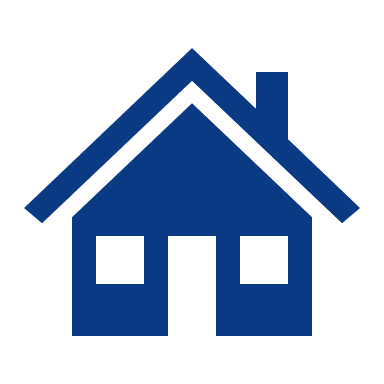 Respondents in lower income brackets were more likely than those with higher incomes to report that they would like to move but don't have the resources to do so, or that they want to stay in their current home but are concerned they won't be able to.
Among older Virginians with concerns about aging in place in their current home, the top concerns are:
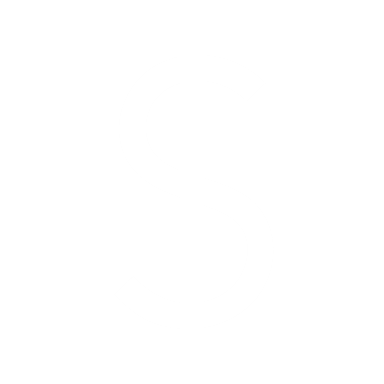 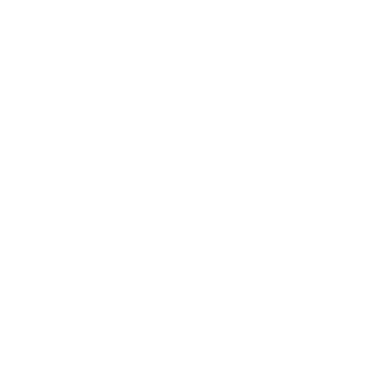 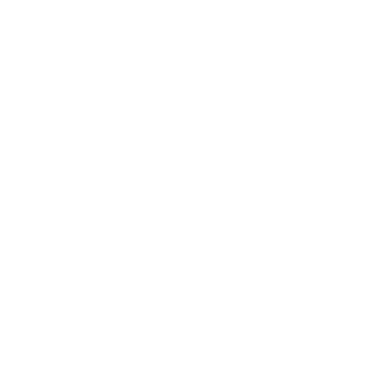 %
?
41% stated they needed chore services

22% of older Virginians stated they had a major or moderate need for homemaker services

6% stated they needed personal care services
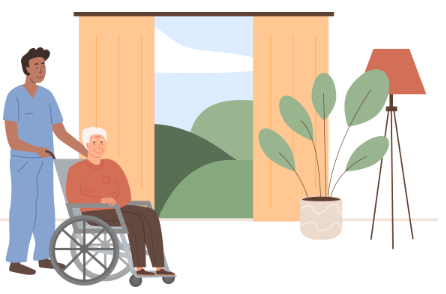 Home Modifications
37% of older Virginians indicated a major or moderate need for home repairs or home maintenance assistance
18% needed assistance with maintaining the minimum housing standards
18% needed minor home modifications
16% needed major home modifications
Programs & Services
OAA Eligibility for Services
Age 60 and over (except Title III-E Grandparents and Title V is 55)
Not an entitlement (guaranteed access to benefits) like Social Security, Medicare or Medicaid
Services can be curtailed due to lack of funding
Self-declaration of income – Not means tested.  There is no verification of ability to pay, but programs target poverty
Income information may be asked to determine fee-for-service/cost sharing
Different AAA Provide Different Services
16 Adult Day Care 
16 Care Coordination 
  8 Care Transitions
  8 Checking (Reassurance)
  7 Chore 
25 Congregate (Group) Nutrition 
25 Disease Prevention
25 Elder Abuse Prevent./Ombudsman 
17 Emergency 
25 Home Delivered Nutrition
18 Homemaker 
25 Information & Referral/Assistance
25 Legal Assistance 
  2 Medication Management
4 Money Management
25  Nutrition Education
25 Nutrition Counseling
20 Options Counseling
15 Personal Care 
23 Public Information /Education 
12 Residential Repair & Renovation 
  8 Respite Care Initiative
14 Socialization & Recreation 
25 Transportation (curb to curb)
  4 Assisted Transportation (thru door)
24 Virginia Insurance Counseling & Assistance Program (VICAP) 
  9 Volunteer
The AAA Service Dilemma
Services can be curtailed due to lack of funding
	Coping Strategies:
Limit the number of different services provided (Discontinue a service)
Limit number of people served (waiting lists)
Limit where services are provided (some local governments pay for more meal sites than others)
Target those in greatest economic and social need.
The Typical AAA Client Receiving An In-Home Service
Three out of four are female
Average age is 80 
Half are below poverty line
Half live alone
Has difficulty with 2 – 5 Activities of Daily Living (bathing, eating, toileting, transferring, or dressing) 
Receives a home delivered meal
Caregiving
The Average Caregiver
43 years
Female:  55%
Age 50 or older:  36%
Employed:  77%
Over $7,200 Average annual out-of-pocket expense for caregiving
80% provide transportation related help
71% assist with shopping, finances, or housework
60% prepare meals
46% give medicines, pills, or injections
34% aid with mobility in and out of beds and chairs
29% supervise caregiving services
23% help with activities of daily living (ADLs) such as toileting, dressing, and bathing
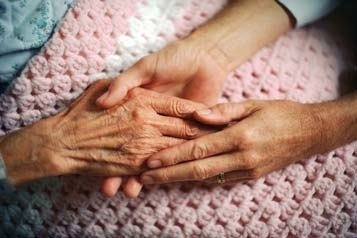 Aging Services Programs
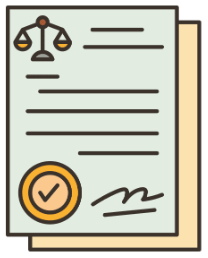 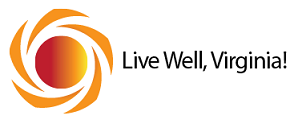 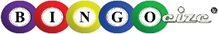 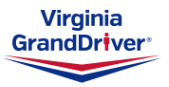 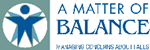 Legal Services
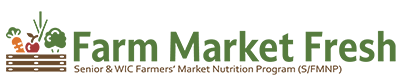 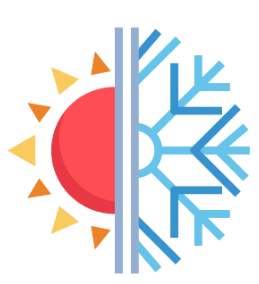 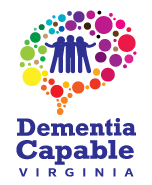 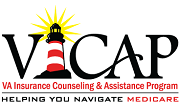 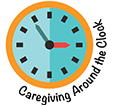 Senior Cool Care
Lifespan Respite
Virginia Lifespan Respite Voucher Program
You must be a Virginia caregiver of a child or children, or an adult or adults, who reside at least part-time in your household. 
You may receive up to $595 in vouchers per family. The primary caregiver for the person receiving care must apply for the funds. 
You may be eligible, but funds are limited. Not everyone who applies will be approved. 
Special emphasis on caregivers of individuals with dementia, grandparents raising grandchildren, male caregivers, rural caregivers, and LGBTQ+ caregivers.
Virginia GrandDriver
In Virginia,
70 is a speed limit,
not an age limit.
An education and awareness campaign on the effects of aging on driving ability and to encourage drivers to make appropriate decisions.  
www.granddriver.net
Recognizing the Signs of Senior Driving Difficulty 
Staying safe tips for drivers
Self-Assessment Tools
Publications, brochures and pamphlets for senior drivers and their caregivers
“CarFit” events
Driver assessment/testing centers
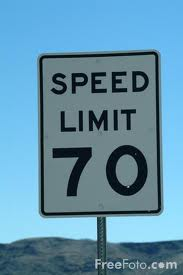 Senior Community Service and Employment Program (SCSEP)
Eligibility
55 or older (no upper limit)
At or below 125% of the Federal Poverty Level for family size
Residents of the county or city that is served
Unemployed
Sponsors in Virginia
DARS
AARP
Goodwill
National Council on Aging
Falls Prevention Grant
Matter of Balance evidence-based program
Goal is to reduce the fear of falling and increase activity levels
8 sessions
Taught by volunteer lay leaders /coaches trained by Master Trainers
Bingocize® 
           Participants play Bingocize® for one hour 2 times per       
           week for 10 weeks
Chronic Disease Self Management
Series of 6 week workshops conducted by trained leaders in senior centers, meal sites, and other community locations to teach self-management skills.
Over 13,000 individuals with chronic conditions have completed workshops.
Saving health care dollars by improving quality of life and decreasing hospital utilization.
Dementia Capable Virginia
New webpage containing all DCV materials and more:
Expanded resources and links
Dementia Road Map 
Dementia Safety Information Toolkit 
Dementia Fact Sheets 
Primary Care Dementia Toolkit
Training modules
Primary Care microlearning modules
Person-Centered Dementia Capable training modules for Area Agency on Aging staff
APS staff microlearning module (under development)
Listing of memory assessment centers serving Virginians
Dementia Friendly initiatives
Senior Cool Care
Sponsored by Dominion Energy
Administered by DARS through local AAAs

Provides portable and room air conditioners or fans to: 
Seniors aged 60 and older
At or below poverty level
Needing additional cooling at home
Senior Farmers' Market Nutrition Program (SFMNP)
During the 2023 market season, Virginia’s Farm Market Fresh for Seniors program:
 distributed 26,400 $50 booklets to eligible seniors for locally-grown fruit, vegetables, and cut herbs.  
supported 279 local farmers and farmers’ markets.
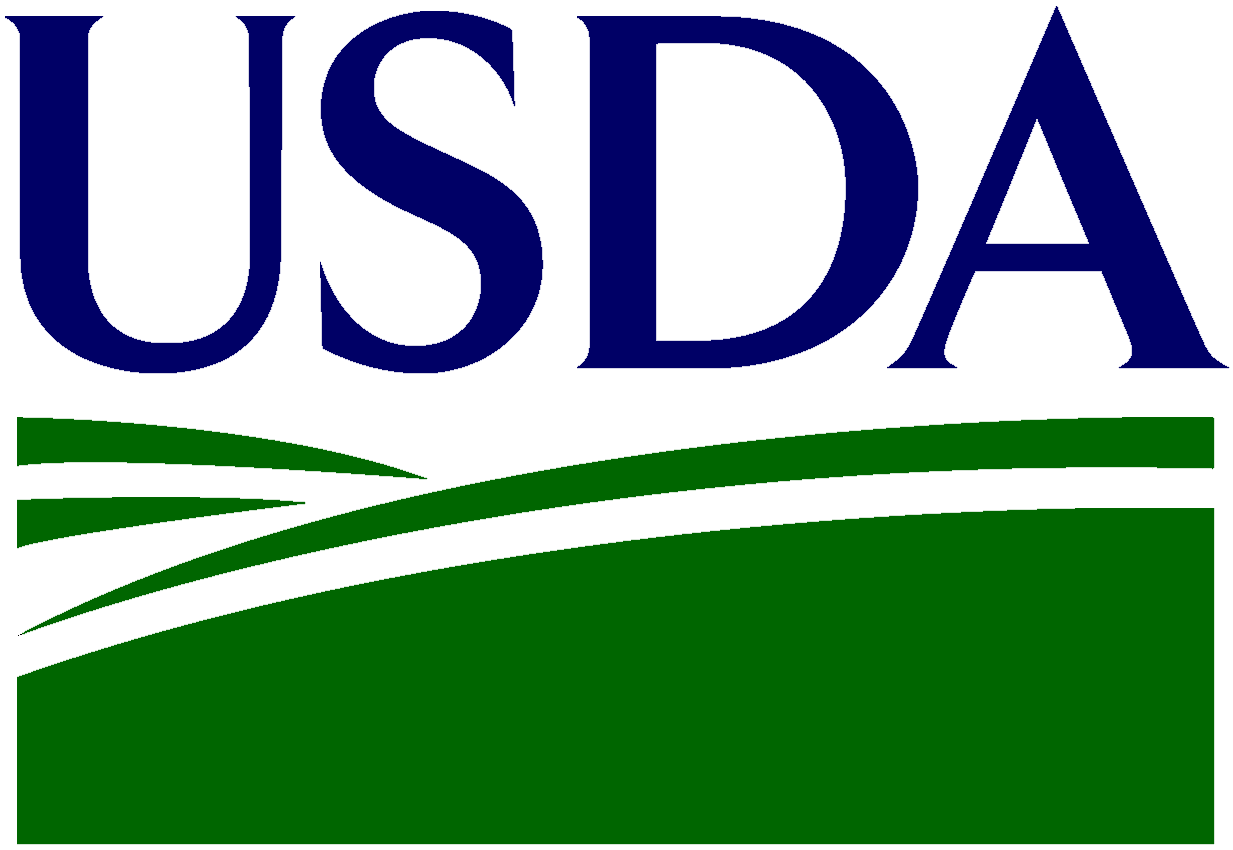 DARS partners with the VDACS, VSU and VAFMA, 21 local AAAs and 3 cities, 1 county and 1 non-profit to operate the program which is funded by the USDA and state funds
Virginia Insurance Counseling and Assistance Program
Certified staff & volunteers function as Insurance Counselors
Assist Medicare Beneficiaries in understanding Medicare Part A, Part B and Part D, Low Income Subsidy for Part D, Medicare Advantage Plans, Medigap policies, Medicaid (Commonwealth Coordinated Care), as well as Long-Term Care Insurance and medical bills.
Counseling services are free.
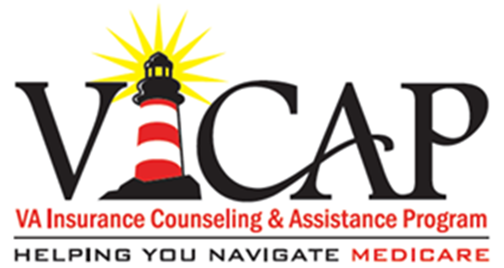 Virginia currently has 1,654,723 Medicare beneficiaries
VICAP/SHIP Grant Yr 23/24 
# Clients Served 
Clients– 31,203
Clients reached thru Outreach 
     Events – 20,469
Clients Under age 65 – 4,132
Clients in Rural areas, Native
     American, Limited English
     Speaking – 20,246
Client Plan Enrollments – 24,352
VICAP/MIPPA Grant Yr 22/23
 # Clients Served
Clients Under 150% FPL – 12,869
Clients reached thru Outreach 
      Events – 11,284
Clients Under 65 – 2,389
Clients in Rural areas – 2,360
Native American Clients – 51
Limited English-Speaking Clients – 1,982
# of Financial Assistance Applications 
submitted – 775
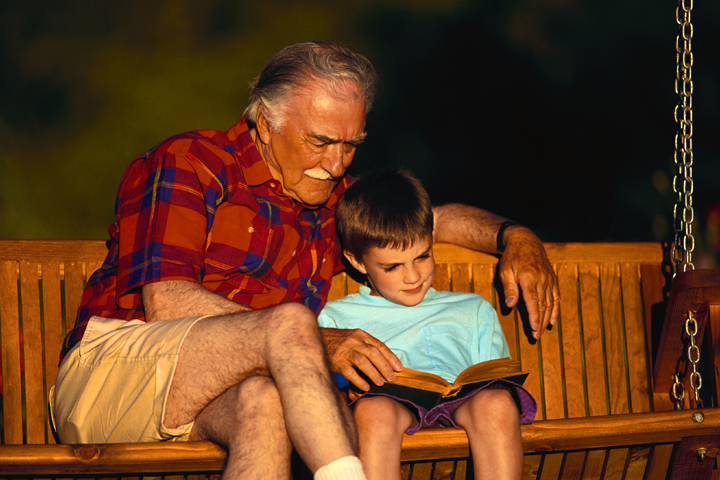 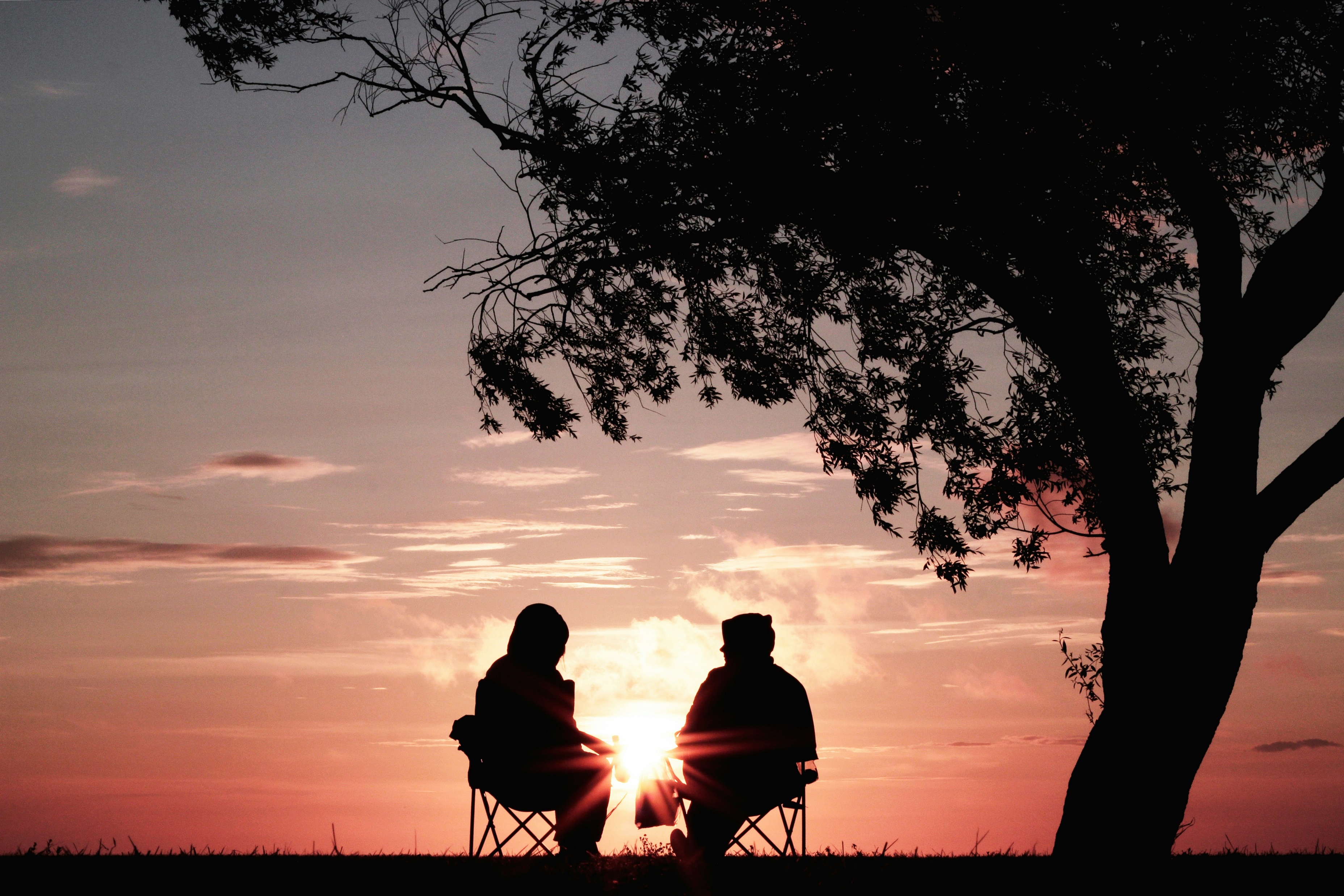 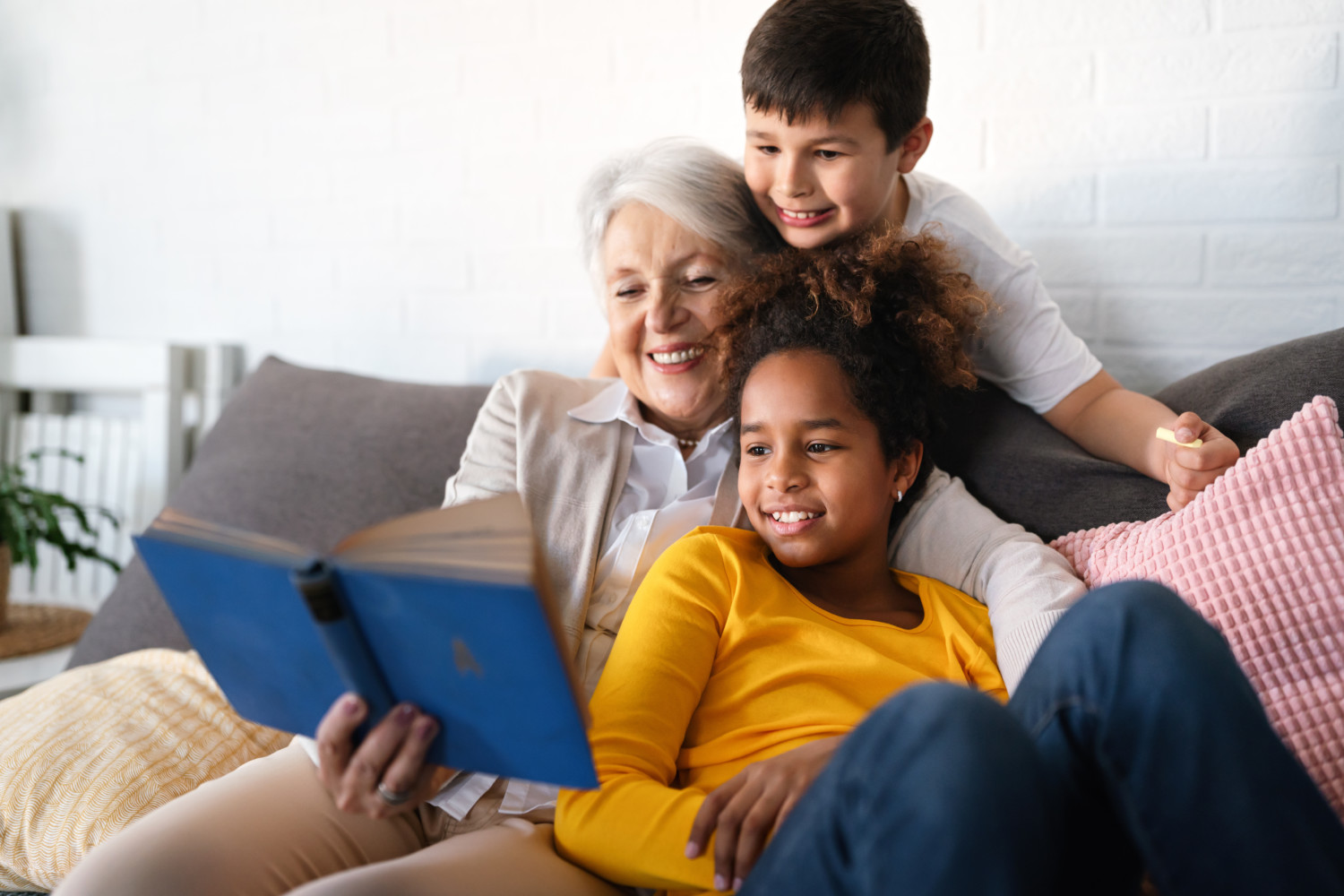 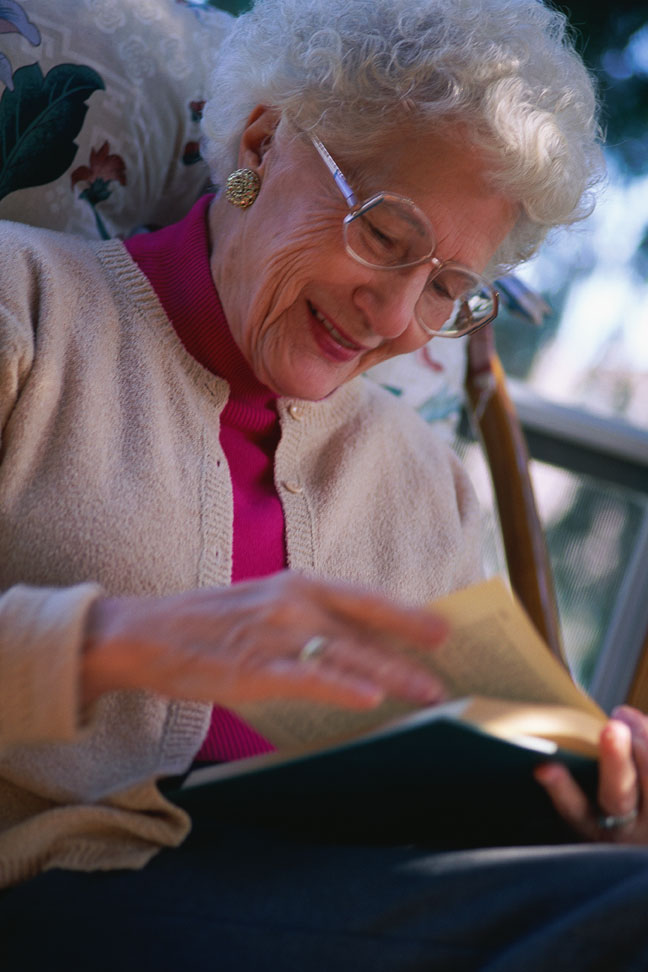 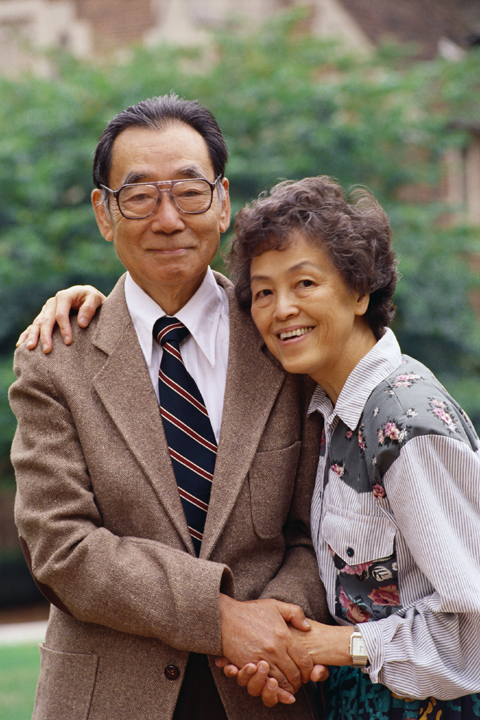 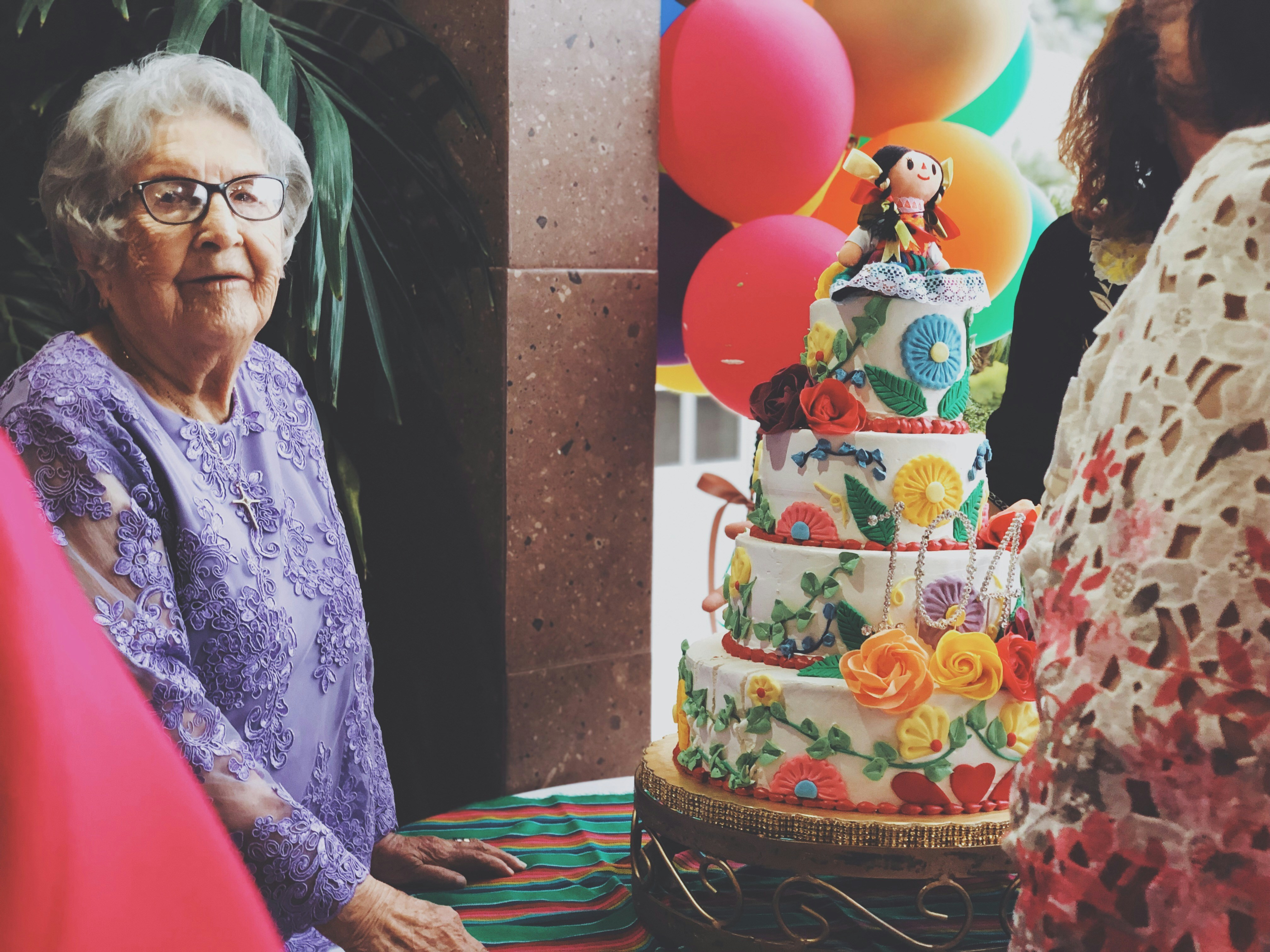 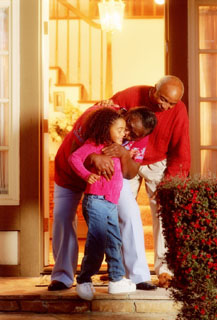 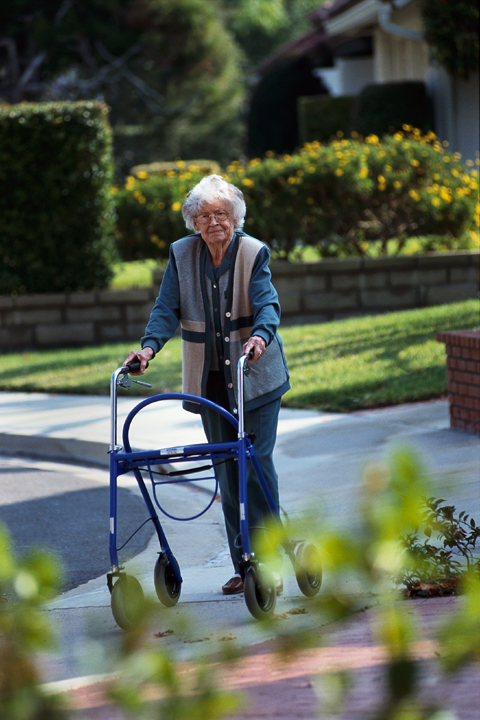 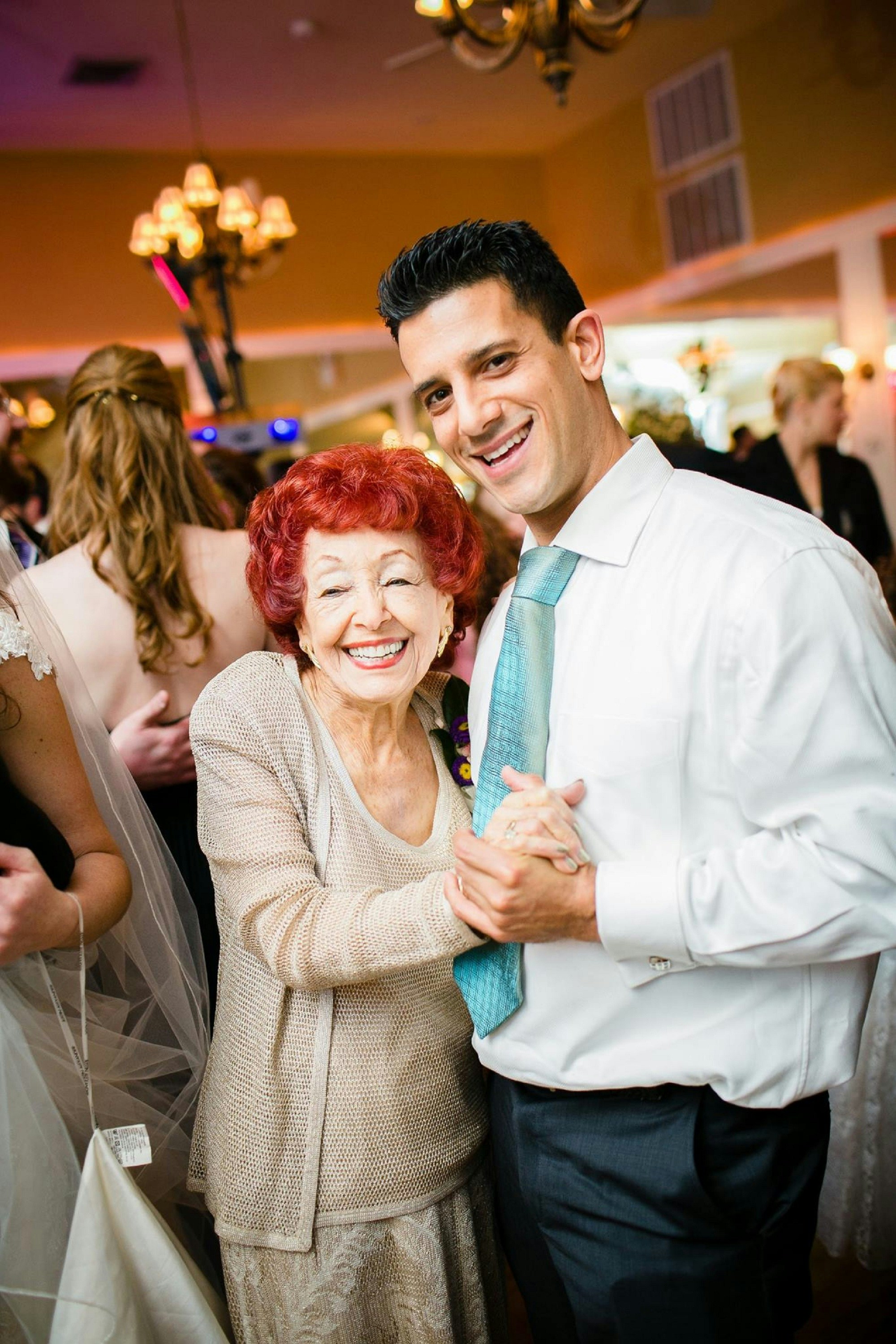 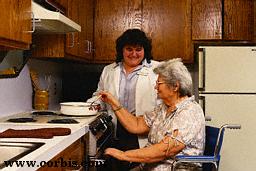 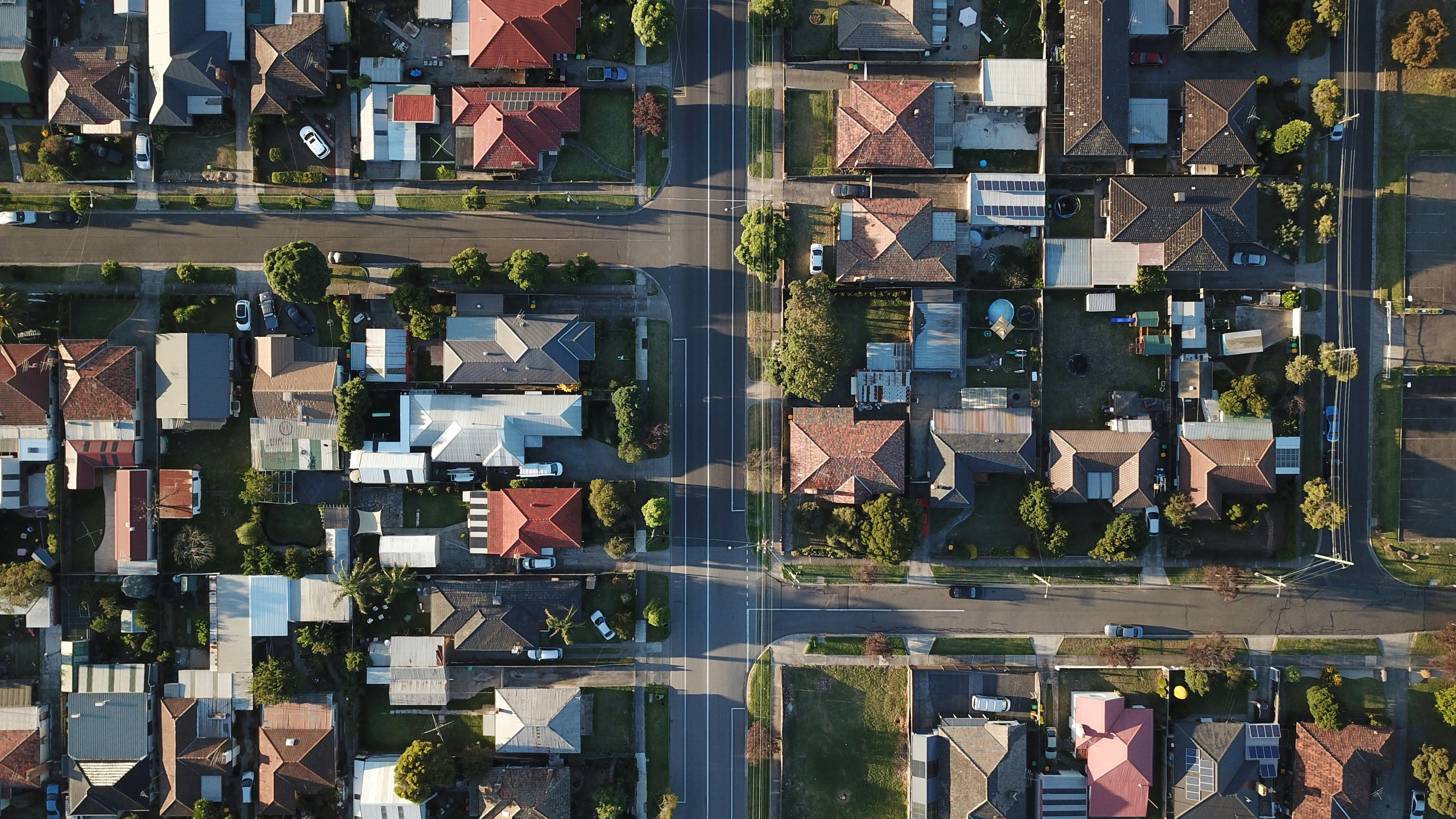